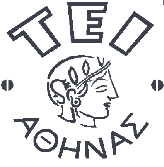 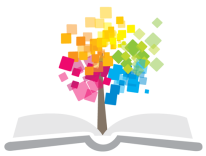 Ανοικτά Ακαδημαϊκά Μαθήματα στο ΤΕΙ Αθήνας
Οργανική Χημεία
Ενότητα 10: Αρωματικοί ΥδρογονάνθρακεςAromatic Hydrocarbons - Αρένια (Arenes)
Χριστίνα Φούντζουλα 
Τμήμα Ιατρικών Εργαστηρίων
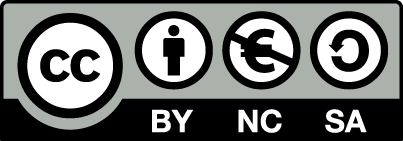 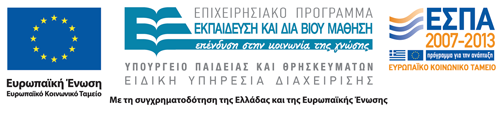 Αρένια - Βενζόλιο
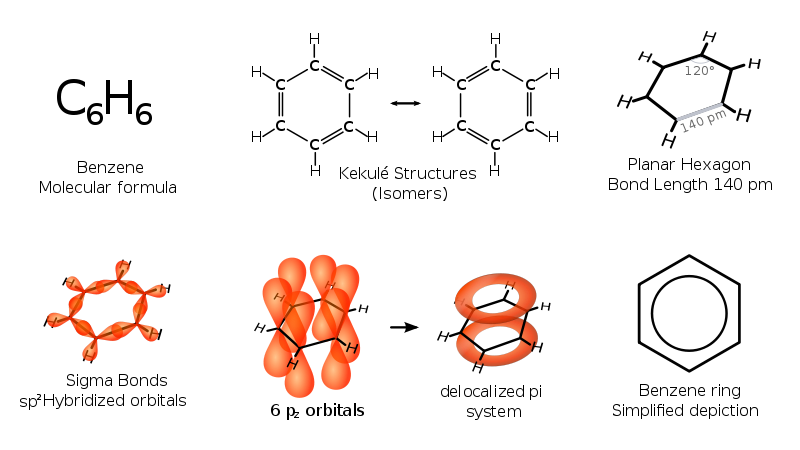 “Benzene Representations”,  από Matthias M διαθέσιμο με άδεια CC BY-SA 3.0
C-C (στο βενζόλιο):      1,39Å
C-C :      1,54Å
 C=C:      1,34 Å
Σημείο ζέσης: 80°C
Οι αρωματικοί υδρογονάνθρακες ή αρένια είναι αδιάλυτα στο νερό.
2
[Speaker Notes: Benzene boils at 80°C - rather higher than other hydrocarbons of similar molecular size (pentane and hexane, for example). This is presumably due to the ease with which temporary dipoles can be set up involving the delocalised electrons.]
Αρωματικότητα - Κανόνας Hückel
Κριτήρια αρωματικότητας
 Να είναι επίπεδο, κυκλικό και συζυγιακό μόριο, δηλαδή να αποτελείται από εναλλάξ απλούς και διπλούς δεσμούς.
 Να υπακούει στον κανόνα του Hückel.
Κανόνας Hückel: Ένα μόριο είναι αρωματικό, αν διαθέτει (4n+2) π ηλεκτρόνια,
όπου n= 0, 1, 2, 3,…
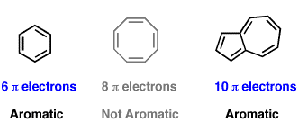 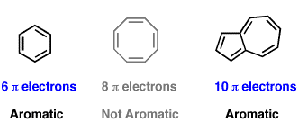 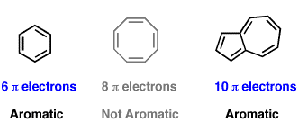 6π electrons
Aromatic
8π electrons
Not Aromatic
10π electrons
Aromatic
3
Αρωματικές ενώσεις άλλων ομόλογων σειρών
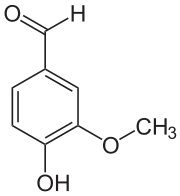 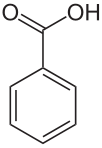 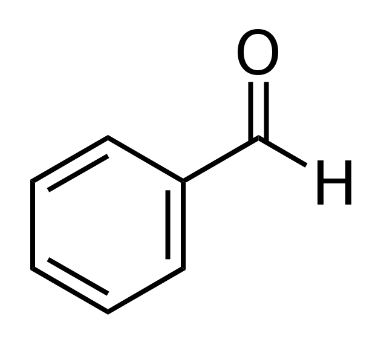 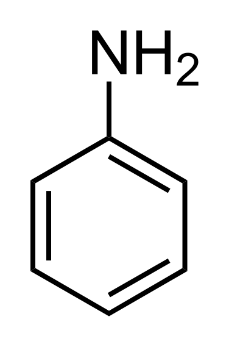 Βενζαλδεϋδη (οσμή πικραμυγδάλου)
Ανιλίνη
Βενζοϊκό οξύ
(συντηρητικό)
Βανιλίνη
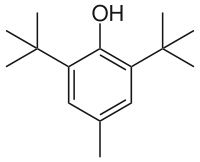 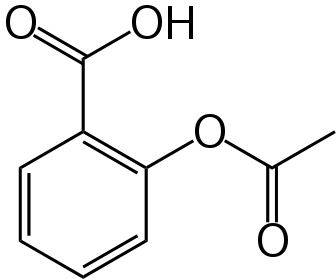 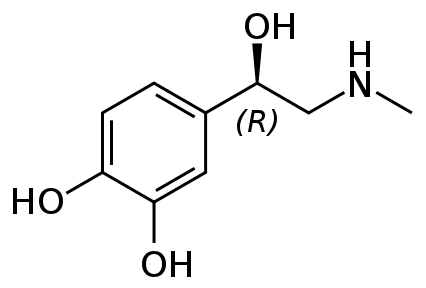 Butylated hydroxytoluene (ΒΗΤ)
(αντιοξειδωτικό)
Ακετυλοσαλικυλικό οξύ ή
ασπιρίνη
Αδρεναλίνη ή επινεφρίνη
4
Σύνθεση βενζολίουΚαταλυτική Αναμόρφωση (Catalytic reforming)
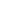 Υδρογονάνθρακες με C6 - C8 ευθείας ανθρακικής αλυσίδας προερχόμενοι από τα κλάσματα βενζίνης ή νάφθας μετατρέπονται σε ενώσεις που περιέχουν βενζολικούς δακτυλίους, με ταυτόχρονη παραγωγή Η2.
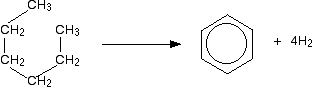 Καταλύτες: Pt ή Al2O3 
Θερμοκρασία:500°C
Πίεση: 20 atm
5
Σύνθεση βενζολίουΑποαλκυλίωση Μεθυλοβενζολίου (Dealkylation of Methylbenzene)
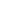 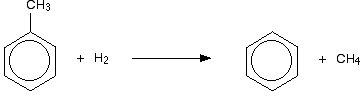 Καταλύτες: SiO2ή Al2O3 
Θερμοκρασία: 550°-650°C
Πίεση: 30- 50 atm
6
Ηλεκτρονιόφιλη Αρωματική Υποκατάσταση
Εισαγωγή υποκαταστατών στο βενζολικό δακτύλιο
Χ+ : Θετικό ιόν ή θετικό άκρο πολικού μορίου
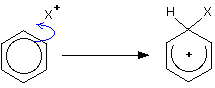 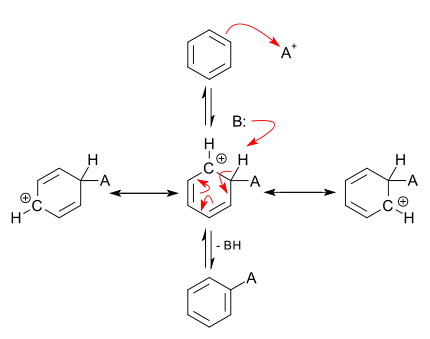 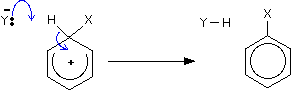 Mechanism
7
Νίτρωση βενζολίου (1 από 2)
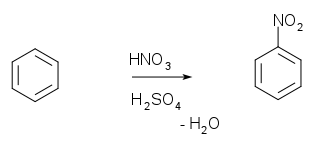 Θερμοκρασία έως 50°C για 1/2h
Σχηματισμός 1,3-dinitrobenzene ακόμα και στους 50°C, ως συνέχεια της αντίδρασης.
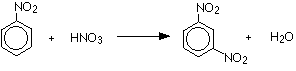 Οι νιτροομάδες«οδηγούν" τις νέες ομάδες σε 3 και 5 (meta) θέσεις.
HNO3 + H2SO4       +NO2 + HSO4- + H2O
8
Νίτρωση βενζολίου (2 από 2)
1ο στάδιο
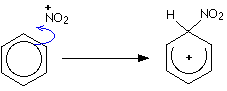 2ο στάδιο
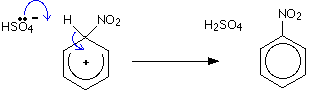 9
Αλογόνωση βενζολίου (1 από 2)
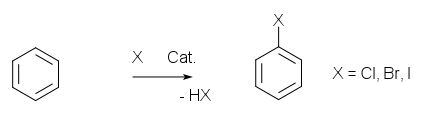 A.
Καταλύτης:      FeBr3 και FeCl3
FeBr4-Br+
FeCl4–Cl+
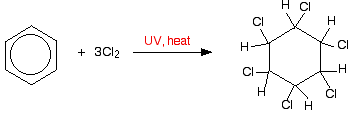 B.
1,2,3,4,5,6-hexachlorocyclohexane
10
Αλογόνωση βενζολίου (2 από 2)
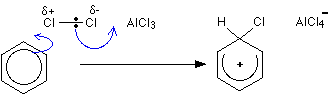 1ο στάδιο
2ο στάδιο
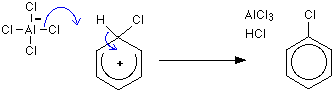 11
Σουλφονίωση βενζολίου
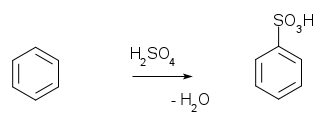 1st stage
2nd stage
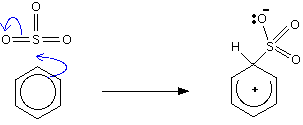 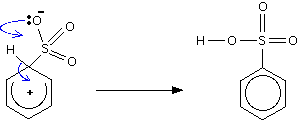 Heat benzene under reflux with concentrated sulphuric acid for several hours.
Warm benzene under reflux at 40°C with fuming sulphuric acid for 20 to 30 minutes.
Ατμίζον θειϊκό οξύ (fuming sulphuric acid): μίγμα πυκνού θειϊκού οξέος και τριοξειδίου του θείου.
12
Friedel-Crafts αλκυλίωση του βενζολίου (1 από 2)
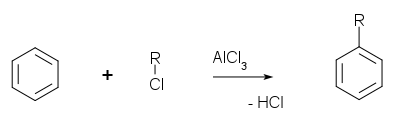 AlCl3 + R-Cl       AlCl4-   R+
Το βενζόλιο αντιδρά με χλωροαλκάνιο σε θερμοκρασία δωματίου παρουσία καταλύτη AlCl3.
13
Friedel-Crafts αλκυλίωση του βενζολίου (2 από 2)
1ο στάδιο
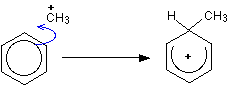 2ο στάδιο
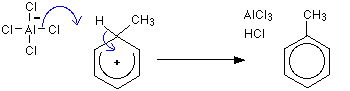 14
Friedel-Crafts ακυλίωση βενζολίου (1 από 2)
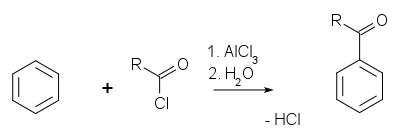 ακύλιο
Το βενζόλιο αντιδρά με ακυλοχλωρίδιο, παρουσία καταλύτη AlCl3, σε θερμοκρασία 600C  για 1/2h.
15
Friedel-Crafts ακυλίωση βενζολίου (2 από 2)
1ο στάδιο
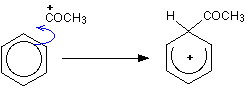 2ο στάδιο
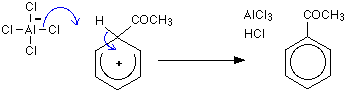 16
Ενεργοποίηση και απενεργοποίηση αρωματικών δακτυλίων
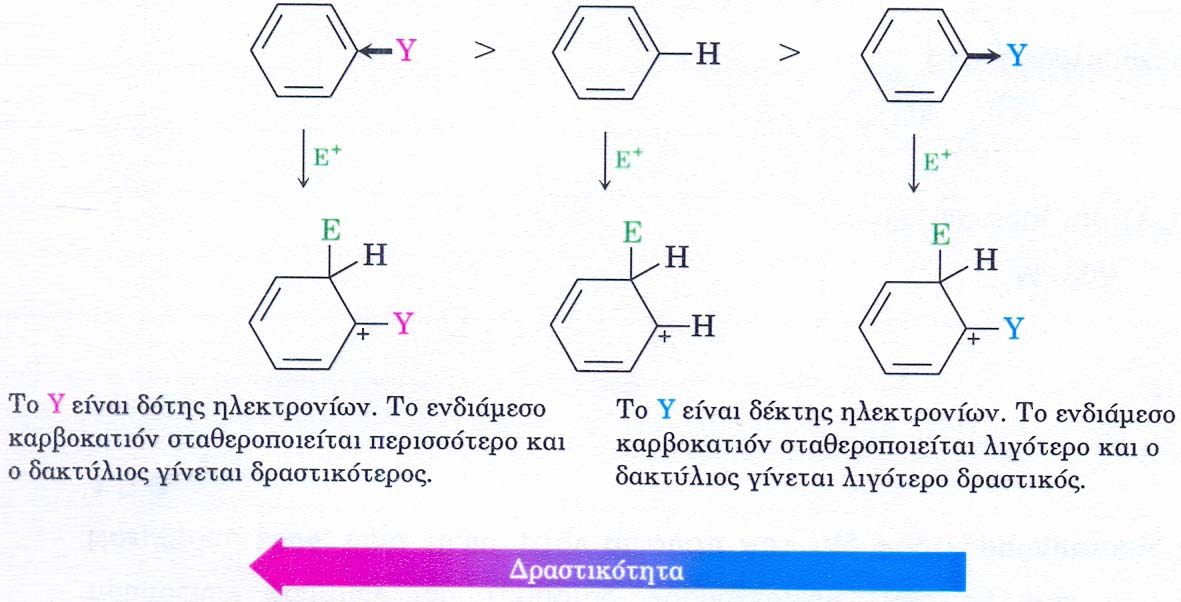 biology.uoc.gr
17
Ηλεκτρονιόφιλη Αρωματική Υποκατάσταση σε Υποκατεστημένο Βενζόλιο (1 από 4)
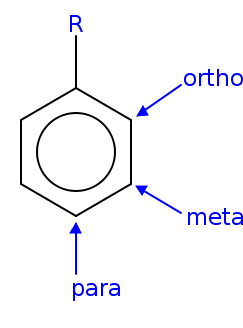 Ο υποκαταστάτης που είναι ήδη συνδεδεμένος με το βενζόλιο καθορίζει τη θέση που θα καταλάβει ο νέος υποκαταστάτης.
18
Ηλεκτρονιόφιλη Αρωματική Υποκατάσταση σε Υποκατεστημένο Βενζόλιο (2 από 4)
Η ηλεκτρονική επίδραση κάθε υποκαταστάτη καθορίζεται από τη δράση δύο φαινομένων τα οποία μπορούν να λειτουργούν ταυτοχρόνως: το επαγωγικό φαινόμενο και το φαινόμενο συντονισμού.
 Το επαγωγικό φαινόμενο εκδηλώνεται μέσω του σ σκελετού του μορίου, ελαττώνεται ταχέως με την απόσταση και εξαρτάται κυρίως από τη σχετική ηλεκτραρνητικότητα των ατόμων και την επακόλουθη πόλωση των δεσμών. 
 Το φαινόμενο συντονισμού εκδηλώνεται μέσω των π δεσμών, δρα σε μεγαλύτερη απόσταση και είναι ιδιαίτερα ισχυρό σε συστήματα με φορτίο.
19
Ηλεκτρονιόφιλη Αρωματική Υποκατάσταση σε Υποκατεστημένο Βενζόλιο (3 από 4)
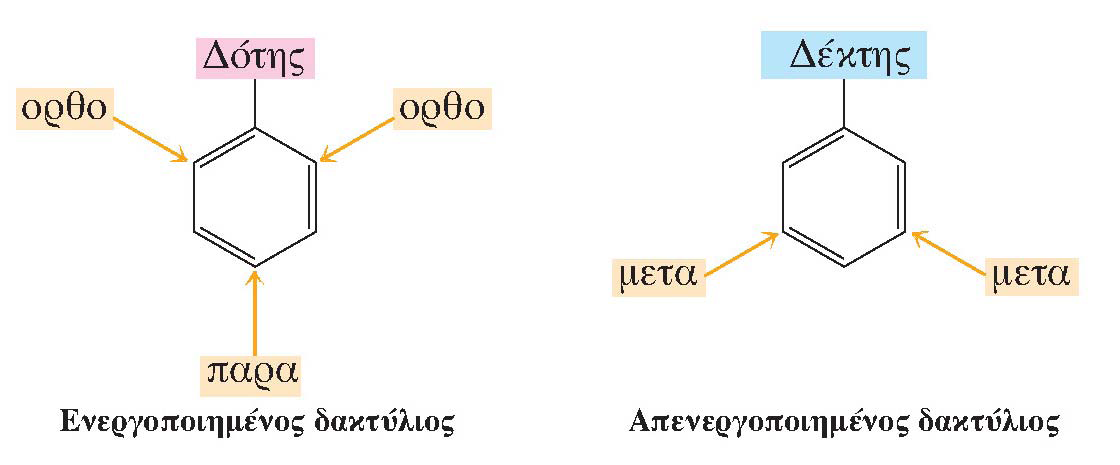 20
Επίδραση επαγωγικών φαινομένων και φαινομένων συντονισμού των υποκαταστατών- Συζυγιακοί δότες(1/2)
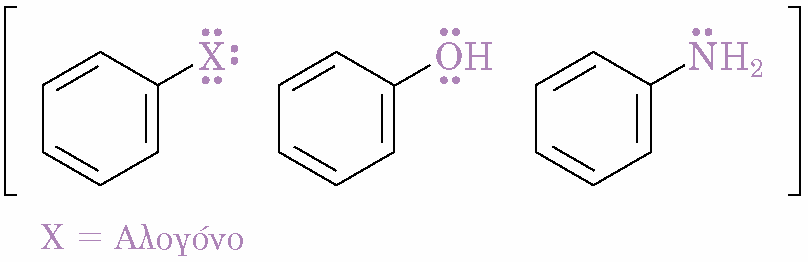 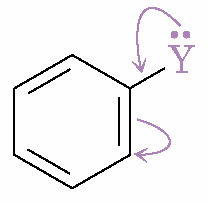 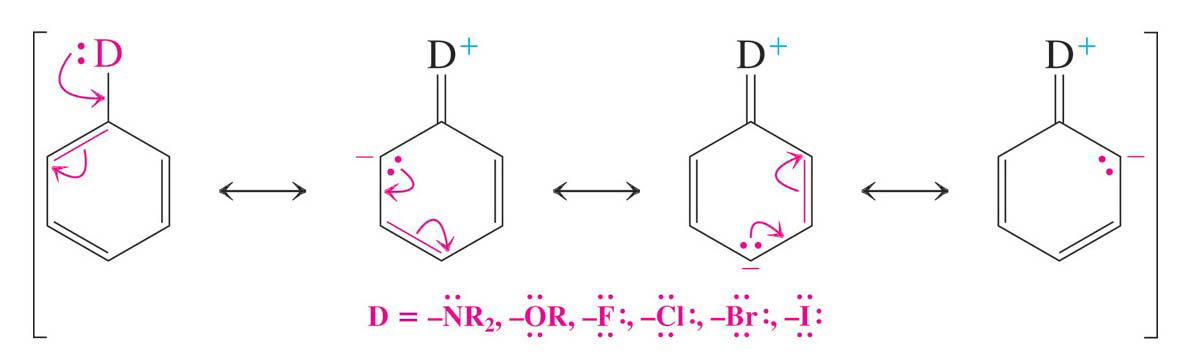 Δομές συντονισμού του χλωροβενζολίου
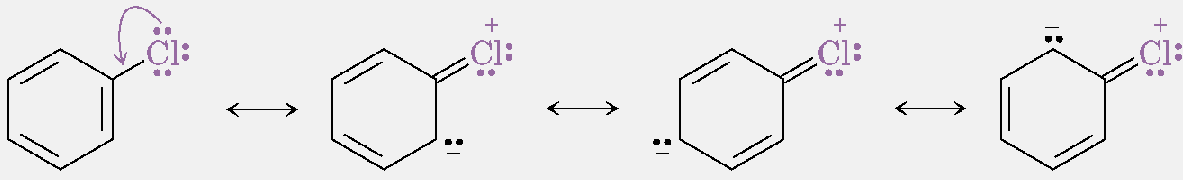 21
Επίδραση επαγωγικών φαινομένων και φαινομένων συντονισμού των υποκαταστατών- Συζυγιακοί δότες(2/2)
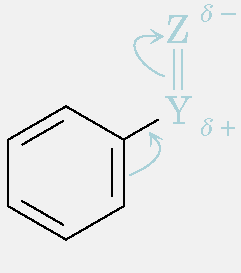 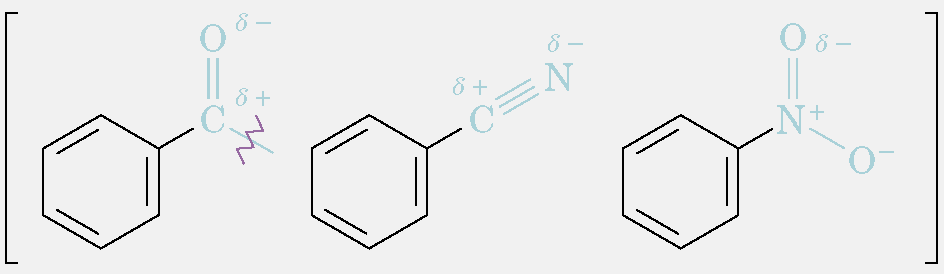 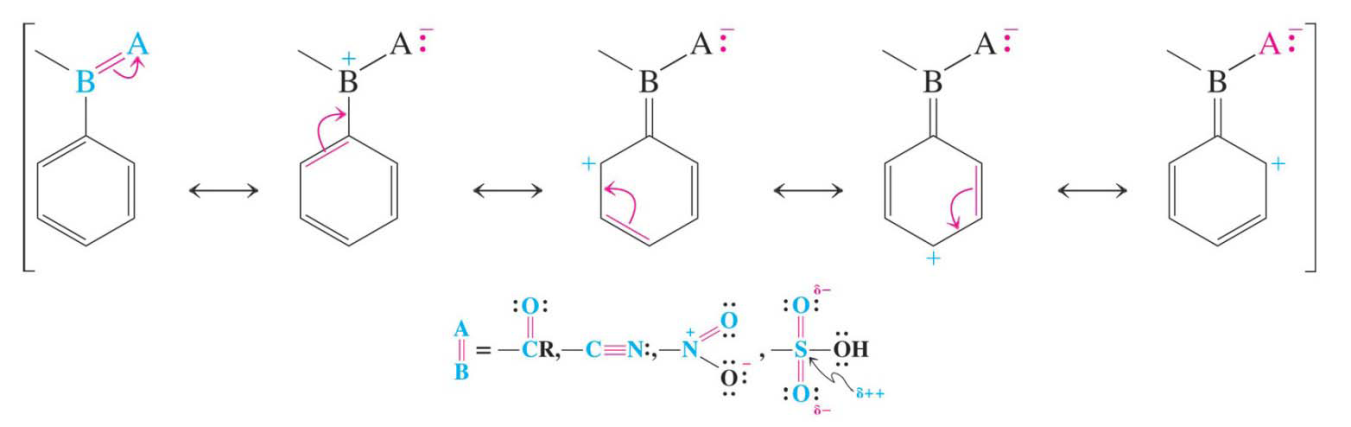 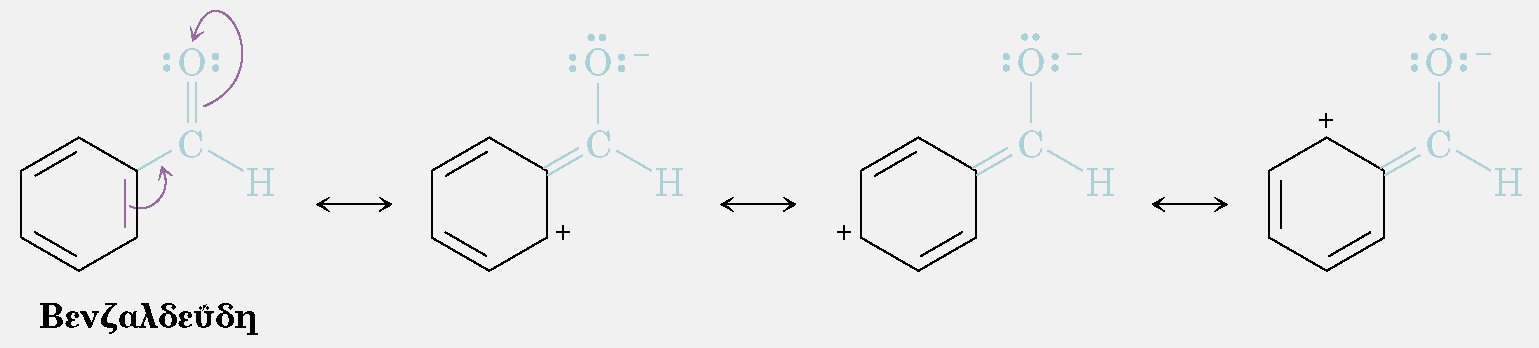 Δομές συντονισμού του βενζαλδεΰδης
22
Ηλεκτρονιόφιλη Αρωματική Υποκατάσταση σε Υποκατεστημένο Βενζόλιο (4 από 4)
Ο υποκαταστάτης, που είναι ήδη συνδεδεμένος με το βενζόλιο, εκτός από τη θέση, καθορίζει και την ευκολία εισαγωγής του νέου υποκαταστάτη.
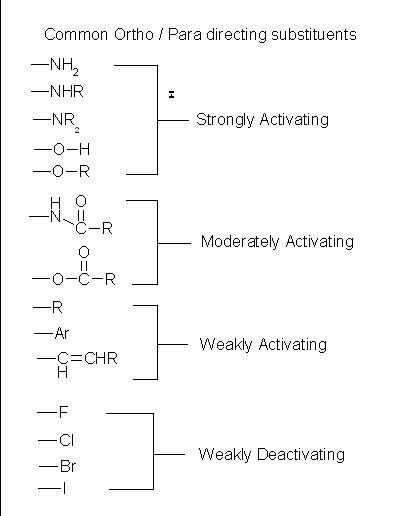 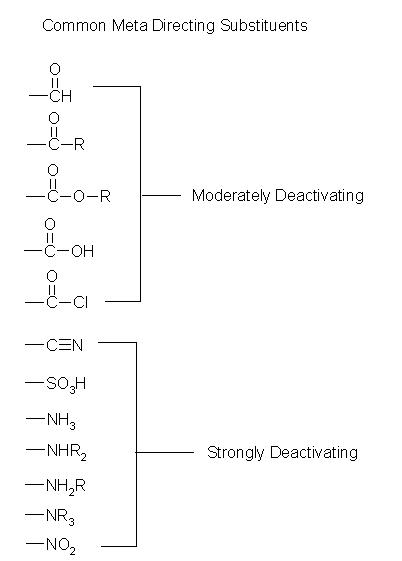 Βενζόλιο
23
Ηλεκτρονιόφιλη Αρωματική Υποκατάσταση σε Διυποκατεστημένο Βενζόλιο
Αν και οι δύο υποκαταστάτες κατευθύνουν το νέο υποκαταστάτη στην ίδια θέση, λαμβάνεται προϊόν που μπορεί εύκολα να προβλεφθεί.
Αν και οι δύο υποκαταστάτες κατευθύνουν το νέο υποκαταστάτη σε διαφορετικές θέσεις, επικρατεί η κατεύθυνση του ισχυρότερου ενεργοποιητή.
24
Νίτρωση μεθυλοβενζολίου
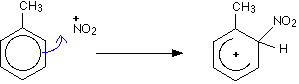 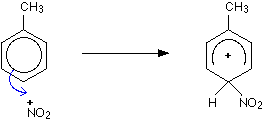 Οι μεθυλομάδες κατευθύνουν σε 2,4 θέσεις.
25
Αλογόνωση μεθυλοβενζολίου (1 από 2)
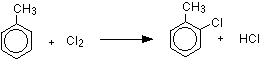 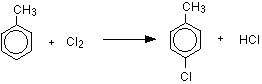 Παρουσία AlCl3 ή AlBr3 ή Fe.
Απουσία ακτινοβολίας UV.
Θερμοκρασία δωματίου.
26
Αλογόνωση μεθυλοβενζολίου (2 από 2)
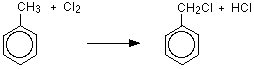 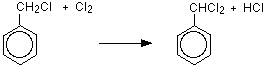 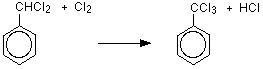 Αντίδραση Cl2 ή Br2 με ζέον μεθυλοβενζόλιο απουσία καταλύτη αλλά παρουσία ακτινοβολίας UV, η υποκατάσταση λαμβάνει χώρα στη μεθυλομάδα και όχι στο δακτύλιο.
27
Friedel-Crafts αλκυλίωση του μεθυλοβενζολίου (1 από 2)
Σε 0°C, 2-, 3- και 4- ισομερή σε αναλογία 54% / 17% / 29%. 
Σε 25°C, η αναλογία μεταβάλλεται σε 3% / 69% / 28%.
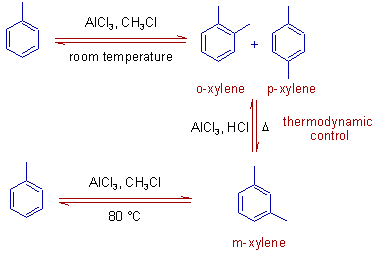 28
Friedel-Crafts αλκυλίωση του μεθυλοβενζολίου (2 από 2)
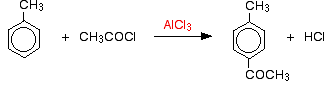 Στην ακυλίωση, η υποκατάσταση λαμβάνει χώρα στη θέση 4.
29
Σουλφονίωση μεθυλοβενζολίου
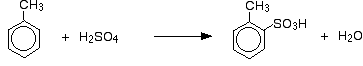 Μίγμα δύο ισομερών
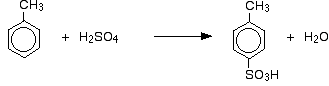 * Σχηματισμός του 3-ισομερούς σε ποσοστό 5 - 10%
Αύξηση της θερμοκρασίας ευνοεί το σχηματισμό του 4-ισομερούς σε σχέση με το 2-ισομερές.
30
Ονοματολογία- Βενζόλιο με ένα υποκαταστάτη
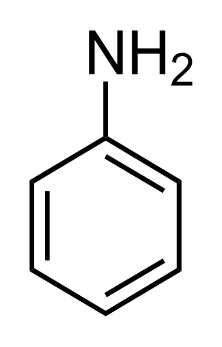 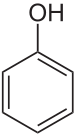 Υδροξυβενζόλιο ή φαινόλη
Αμινοβενζόλιο ή ανιλίνη
Συμπύκνωση με φορμαλδεϋδη δίνει φαινολικές ρητίνες, με πιο γνωστή το βακελίτη.
Στη βιομηχανία χρωστικών αποτελεί πρόδρομο του indigo, του χρώματος των blue jeans.
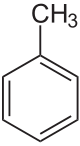 Μεθυλοβενζόλιο ή τολουόλιο
31
Ονοματολογία- Βενζόλιο με δύο υποκαταστάτες (1 από 2)
Α
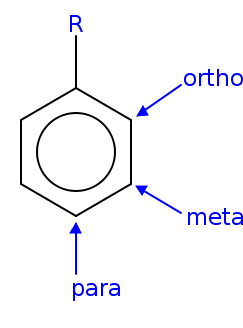 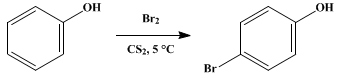 4
3
1
2
1-βρωμο-4-υδροξυβενζόλιο
Β
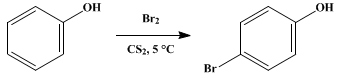 φαινόλη
4-βρωμο-φαινόλη
32
Ονοματολογία- Βενζόλιο με δύο υποκαταστάτες (2 από 2)
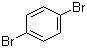 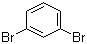 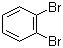 1,3-διβρωμο-βενζόλιο
1,2-διβρωμο-βενζόλιο
1,4-διβρωμο-βενζόλιο
m-διβρωμο-βενζόλιο
p-διβρωμο-βενζόλιο
ο-διβρωμο-βενζόλιο
33
Ονοματολογία- Βενζόλιο με τρεις υποκαταστάτες
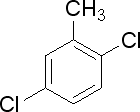 2-μεθυλο-1,4-διχλωροβενζόλιο
2,5-διχλωροτολουόλιο
34
Τέλος Ενότητας
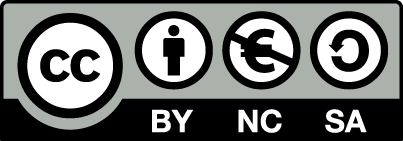 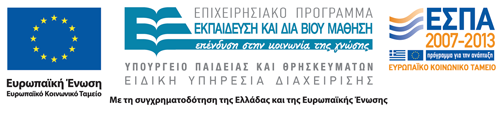 Σημειώματα
Σημείωμα Αναφοράς
Copyright Τεχνολογικό Εκπαιδευτικό Ίδρυμα Αθήνας, Χριστίνα Φούντζουλα 2014. Χριστίνα Φούντζουλα. «Οργανική Χημεία. Ενότητα 10: Αρωματικοί Υδρογονάνθρακες Aromatic Hydrocarbons - Αρένια (Arenes)». Έκδοση: 1.0. Αθήνα 2014. Διαθέσιμο από τη δικτυακή διεύθυνση: ocp.teiath.gr.
Σημείωμα Αδειοδότησης
Το παρόν υλικό διατίθεται με τους όρους της άδειας χρήσης Creative Commons Αναφορά, Μη Εμπορική Χρήση Παρόμοια Διανομή 4.0 [1] ή μεταγενέστερη, Διεθνής Έκδοση.   Εξαιρούνται τα αυτοτελή έργα τρίτων π.χ. φωτογραφίες, διαγράμματα κ.λ.π., τα οποία εμπεριέχονται σε αυτό. Οι όροι χρήσης των έργων τρίτων επεξηγούνται στη διαφάνεια  «Επεξήγηση όρων χρήσης έργων τρίτων». 
Τα έργα για τα οποία έχει ζητηθεί άδεια  αναφέρονται στο «Σημείωμα  Χρήσης Έργων Τρίτων».
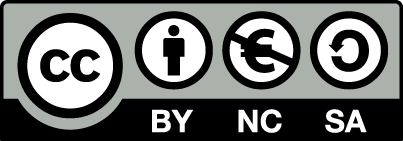 [1] http://creativecommons.org/licenses/by-nc-sa/4.0/ 
Ως Μη Εμπορική ορίζεται η χρήση:
που δεν περιλαμβάνει άμεσο ή έμμεσο οικονομικό όφελος από την χρήση του έργου, για το διανομέα του έργου και αδειοδόχο
που δεν περιλαμβάνει οικονομική συναλλαγή ως προϋπόθεση για τη χρήση ή πρόσβαση στο έργο
που δεν προσπορίζει στο διανομέα του έργου και αδειοδόχο έμμεσο οικονομικό όφελος (π.χ. διαφημίσεις) από την προβολή του έργου σε διαδικτυακό τόπο
Ο δικαιούχος μπορεί να παρέχει στον αδειοδόχο ξεχωριστή άδεια να χρησιμοποιεί το έργο για εμπορική χρήση, εφόσον αυτό του ζητηθεί.
Επεξήγηση όρων χρήσης έργων τρίτων
Δεν επιτρέπεται η επαναχρησιμοποίηση του έργου, παρά μόνο εάν ζητηθεί εκ νέου άδεια από το δημιουργό.
©
διαθέσιμο με άδεια CC-BY
Επιτρέπεται η επαναχρησιμοποίηση του έργου και η δημιουργία παραγώγων αυτού με απλή αναφορά του δημιουργού.
διαθέσιμο με άδεια CC-BY-SA
Επιτρέπεται η επαναχρησιμοποίηση του έργου με αναφορά του δημιουργού, και διάθεση του έργου ή του παράγωγου αυτού με την ίδια άδεια.
διαθέσιμο με άδεια CC-BY-ND
Επιτρέπεται η επαναχρησιμοποίηση του έργου με αναφορά του δημιουργού. 
Δεν επιτρέπεται η δημιουργία παραγώγων του έργου.
διαθέσιμο με άδεια CC-BY-NC
Επιτρέπεται η επαναχρησιμοποίηση του έργου με αναφορά του δημιουργού. 
Δεν επιτρέπεται η εμπορική χρήση του έργου.
Επιτρέπεται η επαναχρησιμοποίηση του έργου με αναφορά του δημιουργού
και διάθεση του έργου ή του παράγωγου αυτού με την ίδια άδεια.
Δεν επιτρέπεται η εμπορική χρήση του έργου.
διαθέσιμο με άδεια CC-BY-NC-SA
διαθέσιμο με άδεια CC-BY-NC-ND
Επιτρέπεται η επαναχρησιμοποίηση του έργου με αναφορά του δημιουργού.
Δεν επιτρέπεται η εμπορική χρήση του έργου και η δημιουργία παραγώγων του.
διαθέσιμο με άδεια 
CC0 Public Domain
Επιτρέπεται η επαναχρησιμοποίηση του έργου, η δημιουργία παραγώγων αυτού και η εμπορική του χρήση, χωρίς αναφορά του δημιουργού.
Επιτρέπεται η επαναχρησιμοποίηση του έργου, η δημιουργία παραγώγων αυτού και η εμπορική του χρήση, χωρίς αναφορά του δημιουργού.
διαθέσιμο ως κοινό κτήμα
χωρίς σήμανση
Συνήθως δεν επιτρέπεται η επαναχρησιμοποίηση του έργου.
Διατήρηση Σημειωμάτων
Οποιαδήποτε αναπαραγωγή ή διασκευή του υλικού θα πρέπει να συμπεριλαμβάνει:
το Σημείωμα Αναφοράς
το Σημείωμα Αδειοδότησης
τη δήλωση Διατήρησης Σημειωμάτων
το Σημείωμα Χρήσης Έργων Τρίτων (εφόσον υπάρχει)
μαζί με τους συνοδευόμενους υπερσυνδέσμους.
Χρηματοδότηση
Το παρόν εκπαιδευτικό υλικό έχει αναπτυχθεί στo πλαίσιo του εκπαιδευτικού έργου του διδάσκοντα.
Το έργο «Ανοικτά Ακαδημαϊκά Μαθήματα στο ΤΕΙ Αθήνας» έχει χρηματοδοτήσει μόνο την αναδιαμόρφωση του εκπαιδευτικού υλικού. 
Το έργο υλοποιείται στο πλαίσιο του Επιχειρησιακού Προγράμματος «Εκπαίδευση και Δια Βίου Μάθηση» και συγχρηματοδοτείται από την Ευρωπαϊκή Ένωση (Ευρωπαϊκό Κοινωνικό Ταμείο) και από εθνικούς πόρους.
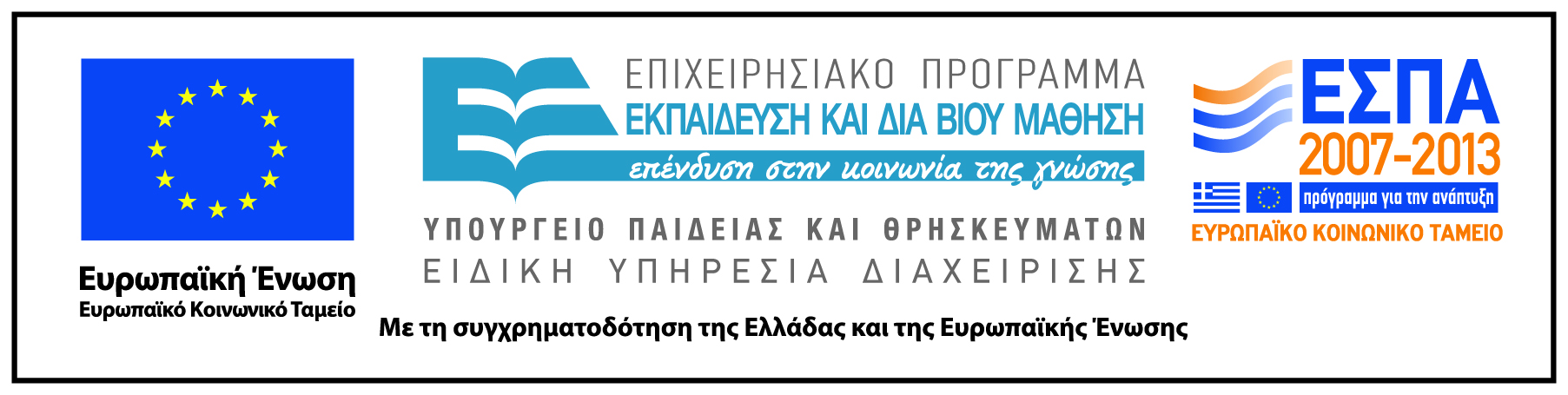